Review Session
AASHTOWARE DATA INTEGRATION FRAMEWORK Phase 2 – Session 4
February 11th, 2021
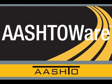 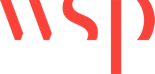 Today’s Session will be Recorded
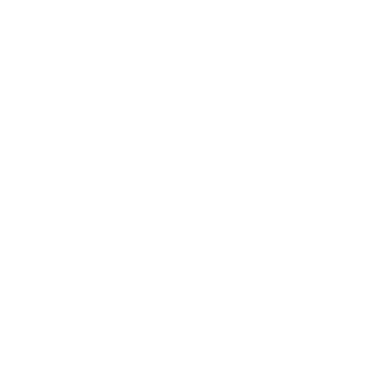 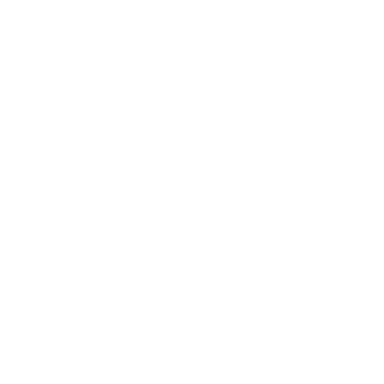 AGENDA
Introduction & Session 3 Recap
1
Preparing for “Release Version” API Definition
2
Managing Data in the API, Beyond Read-Only Queries
3
4
High Impact Scenarios API Tour
5
End to End Processes: Governance, Oversight, Management, Extension
6
Lab Exercise 4: High Impact Scenarios, AW Blaze Testing Workbench & Data Dictionary Extraction
7
Preparing for Implementation, v1.0 API Definition Roadmap
8
Next Session Look-Ahead
9
Q&A, Close Out
Session 3 Recap
Session 3 Takeaways
With the volume and breadth of data, structure is necessary 
Part of the API design effort is to make specialty data accessible to non-specialists
Querying data in read-only context is the first step in achieving practical utility 
A number of cross-cutting concerns must be addressed to ensure a uniform system
Security, diagnostics, platform supports are all part of the design foundation/charter for the API effort
AW🔥Blaze was introduced as the API design testing workbench
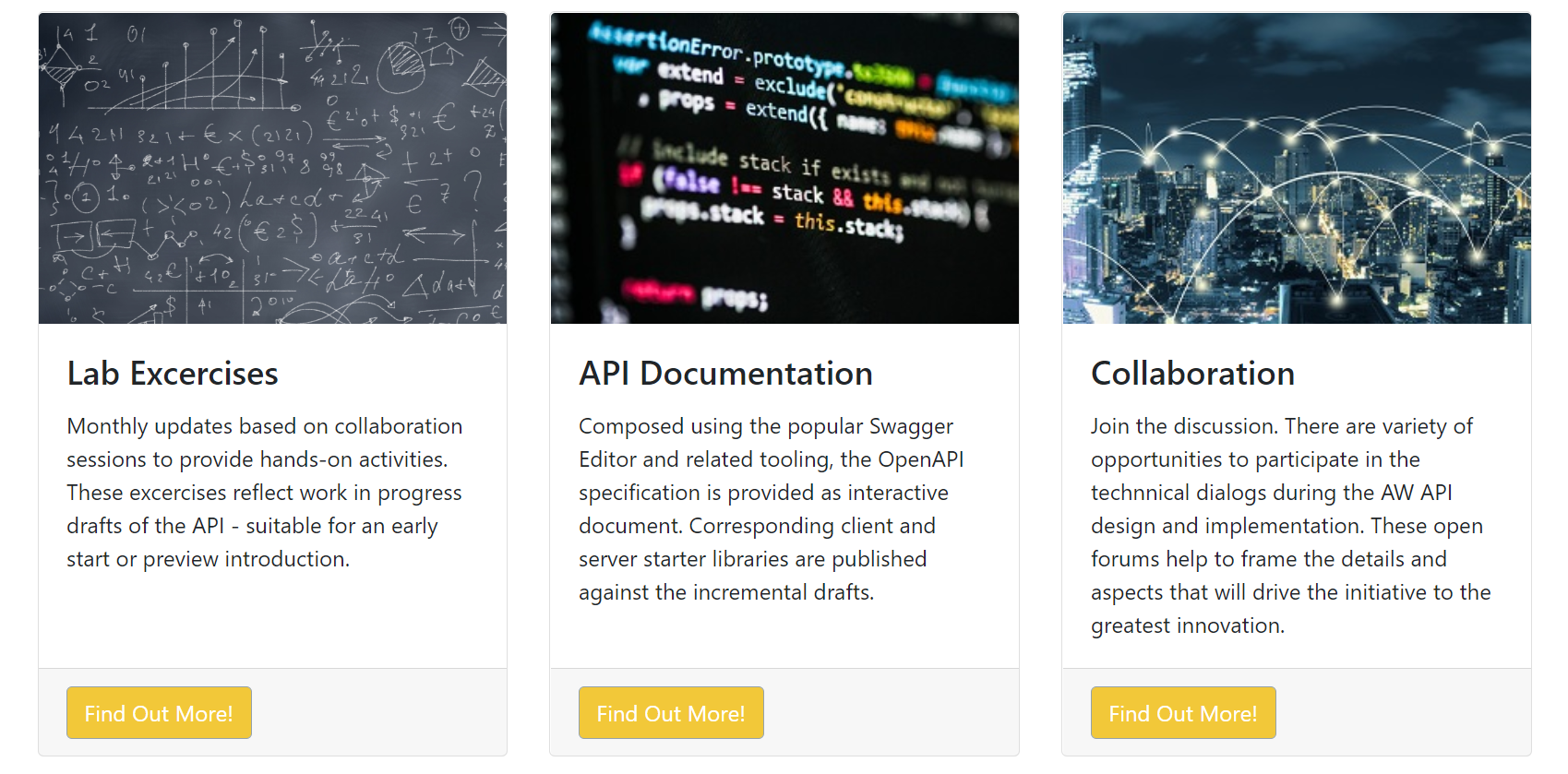 AASHTOWare Data LabDataLab.AASHTOWare.org
[Speaker Notes: Reminder on lab portal address]
Version Roadmap:0.1, … 0.9, 1.0
Retrospective to Date, v0.1, v0.5, v0.9
The initial API draft version started at 0.1
Version 0.5 has been completed 
Version 0.9 follows
0.9.1, 0.9.2 … Release version will be 1.0(.x)!
Once the 1.0 release is established Revisions are still expected: 1.1, 1.5, 2.0, 2.1 …
However, once the 1.0 is established, this version will be supported accordingly
What to Expect: Major, Minor, Preview
Post “1.0” updates will reflect the scale and scope of the enhancements in the versioning
Major updates will address capabilities, goals, and feature sets that are fundamentally “new”
Minor updates will complement an existing basis as a revision, extension, or enhancement
Previews are functional “work in progress” drafts that are intended as technical sneak peaks, with conditions
Modifying Data…AdditionsUpdatesDeletes
[Speaker Notes: Elaborate on the implementation – gate keeping, “don’t panic”, rules still apply]
Typical Examples of Queries
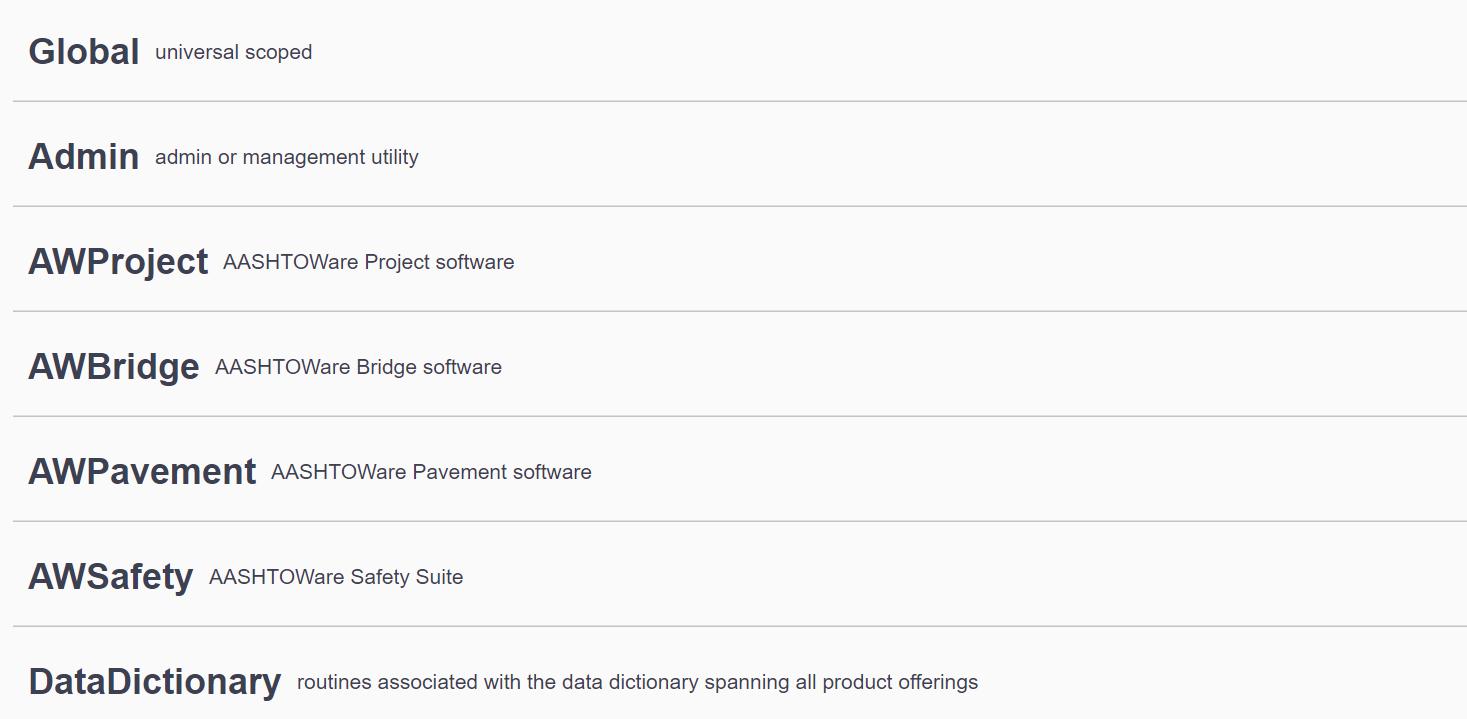 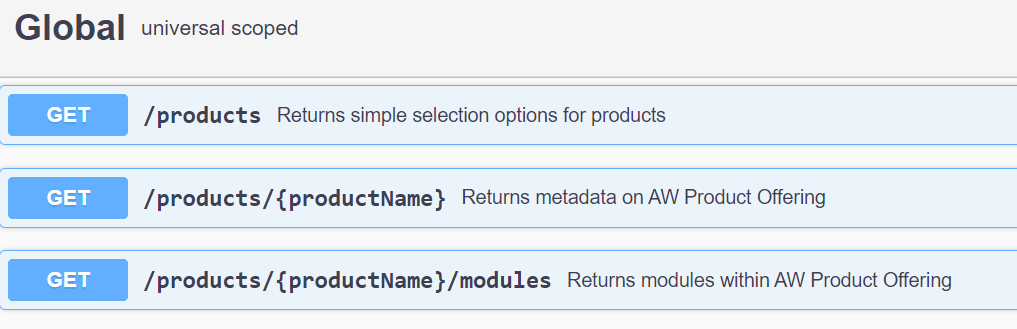 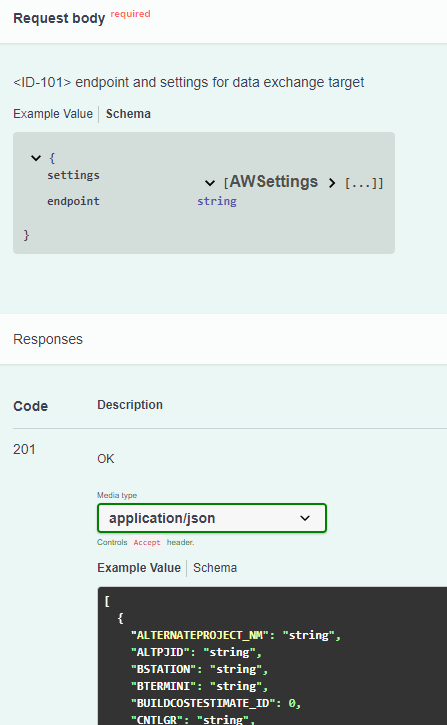 Compared to Modifying the Data
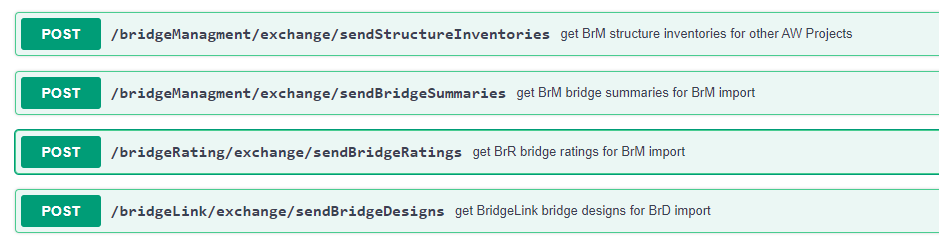 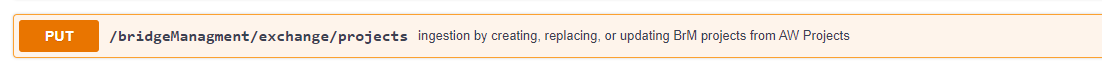 High Impact Scenarios:
Phase 1 Results
AASHTOWare Project & Bridge Integration Activities in Roadmap
AASHTOWare Project & Safety Integration Activities in Roadmap
AW Bridge Products Integration Activities in Roadmap
AASHTOWare Project & Pavement ME Integration Activities in Roadmap
Scenarios Now Available in API Design
Interface ID-101 AW Project to AW BrM Send Completed Project Data
Interface ID-102 AW BrM to AW Project Send Structure Inventory
Interface ID-108 AW Project to AW BrM Send Treatment Unit Cost Data
Interface ID-52 AW BrM to AW BrR Send Bridge Data
Interface ID-51 AW BrM to AW BrD Send Bridge Data
Interface ID-53 AW BrR to AW BrM Send Bridge Ratings
Interface ID-56 AW BridgeLink to AW BrD send Bridge Designs
End to End Process
Returning to the Initial Starting Point…
API Design
API Implementation
API Use
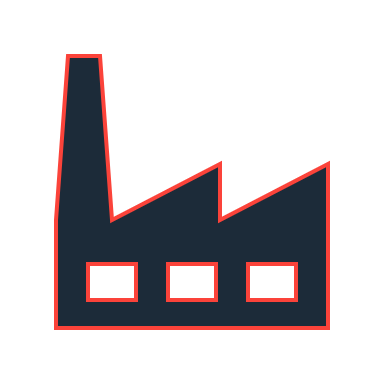 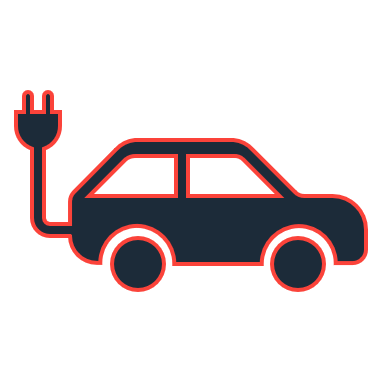 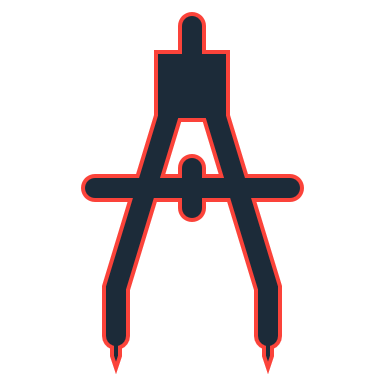 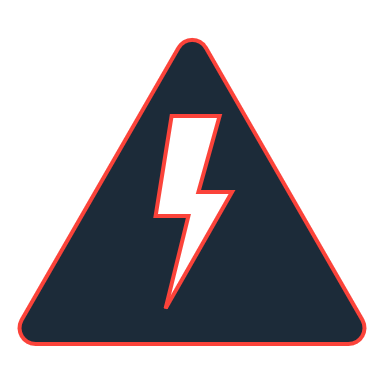 A Closer Look by Phase
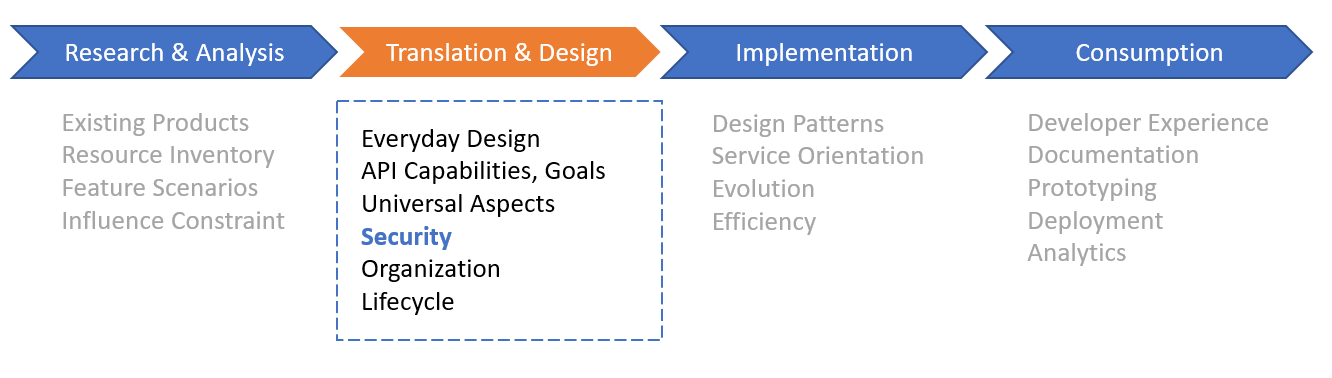 Logistics of the “Live” API
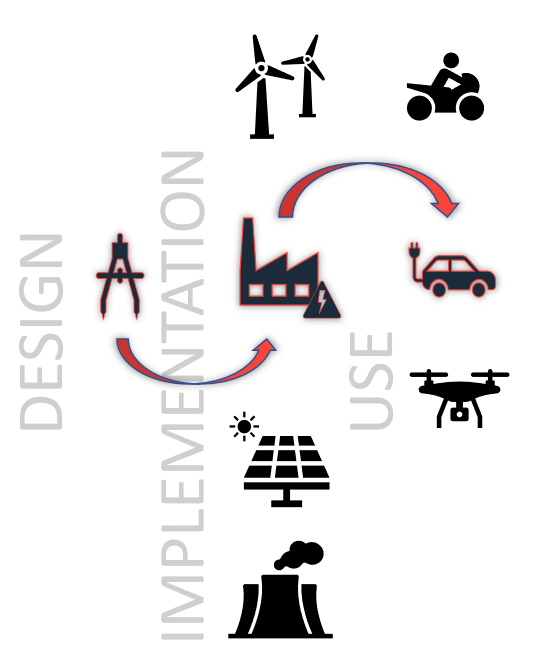 The API Design Updates Continue
Implementation will be Active
Access to the API Usage
Applications/Systems Connect
New Features are Identified
Cycle Repeats
What to Expect: Scenario
From Agency IT Staff to 3rd Party Application Vendors
Partner Program(s)
Training/Reference Resources
Coordination of Sanctioned Use
Support and Operations
Shares Needs Across Products
One Stop Shop
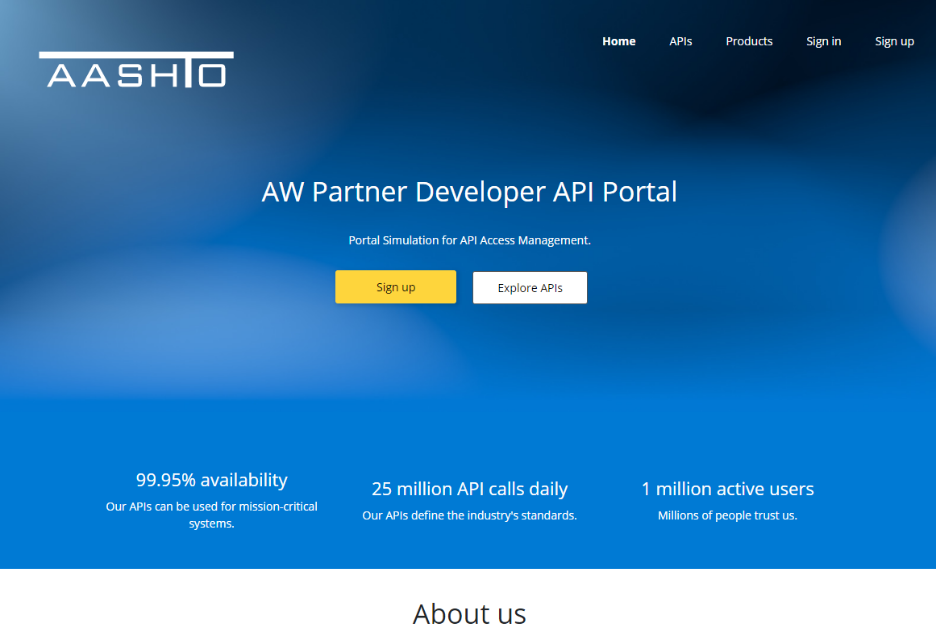 Lab Exercise 4:AW🔥BlazeHigh Impact Scenarios
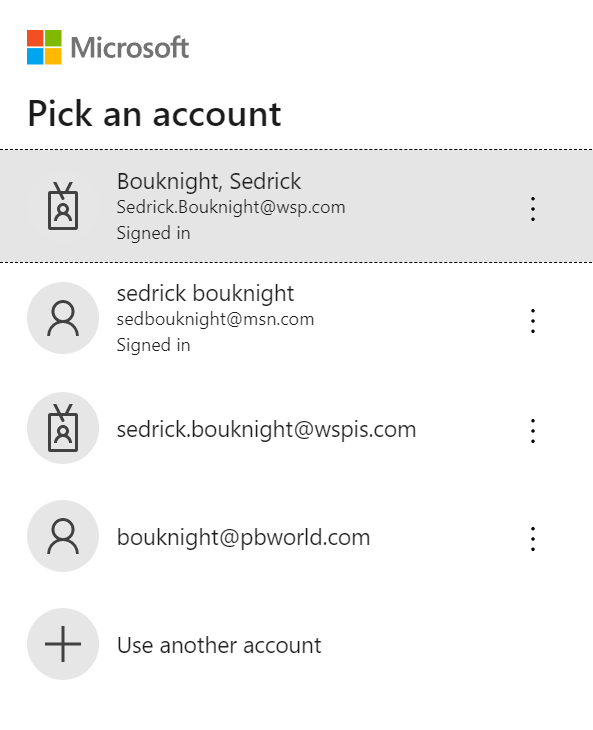 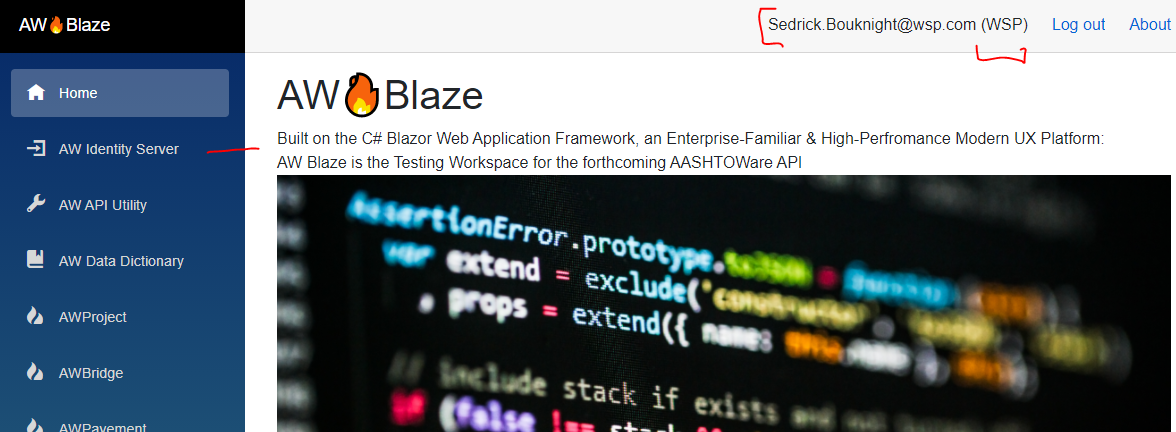 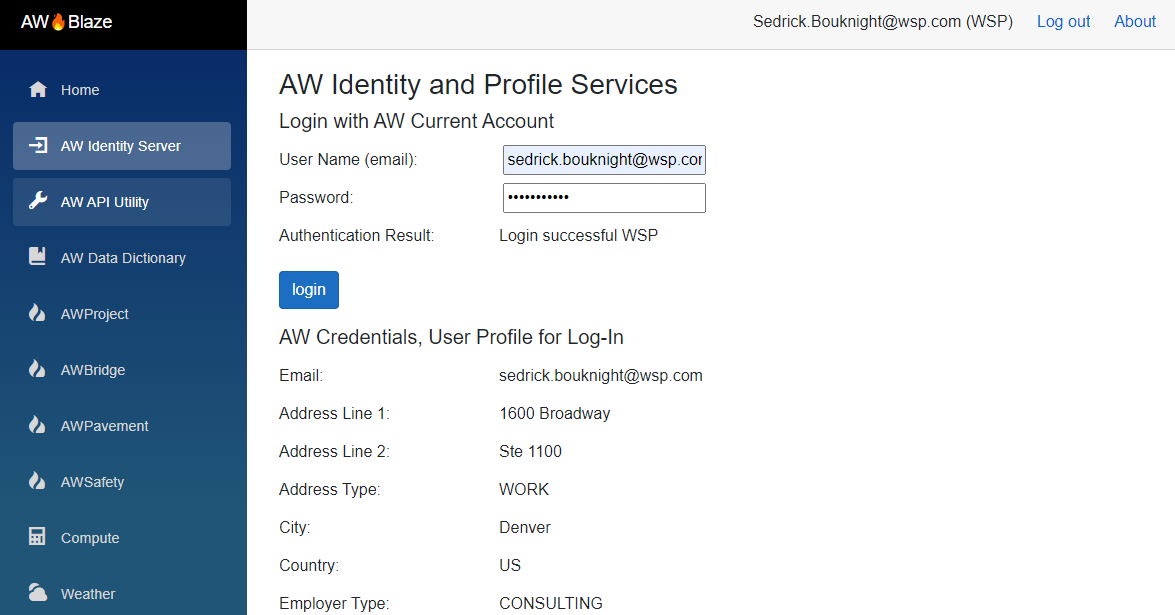 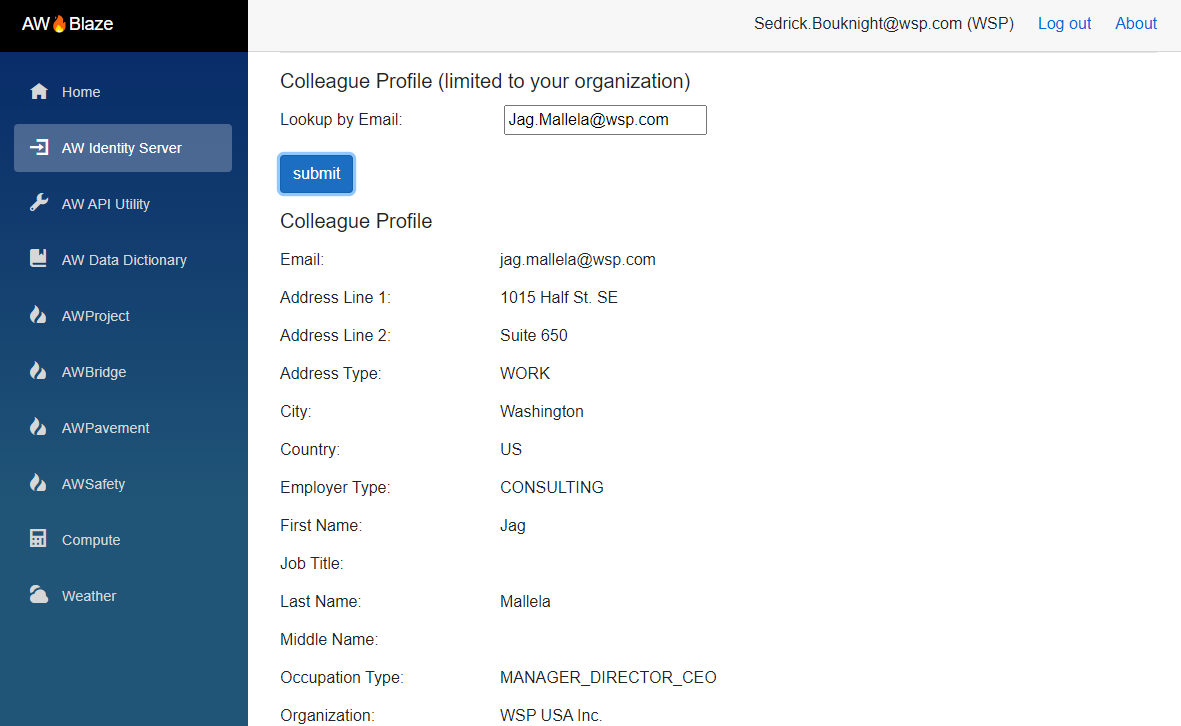 🔥
https://datalab.aashtoware.org/blaze
AW Blaze – Data Dictionary Extraction
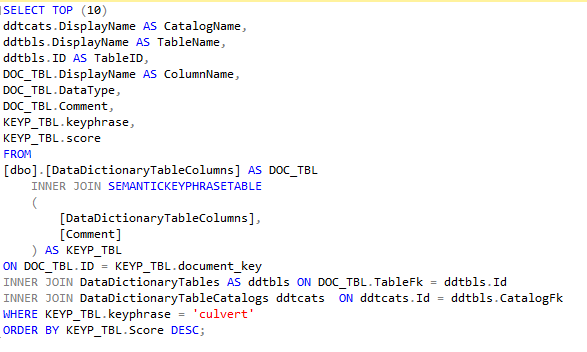 Data Dictionary - Payroll
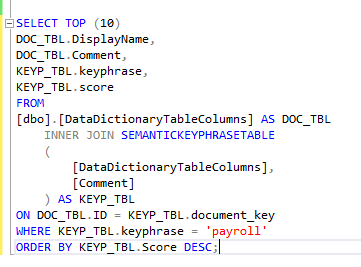 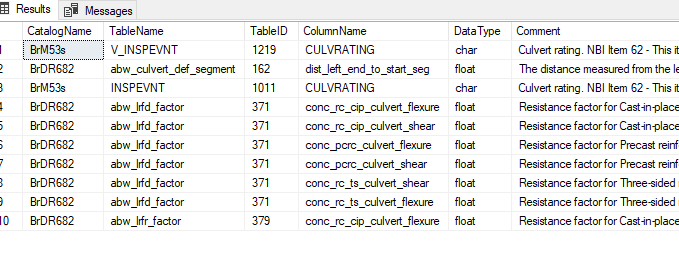 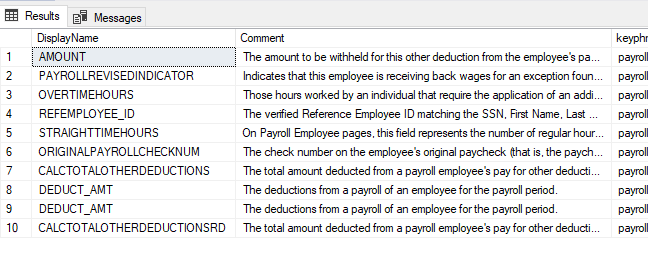 Data Dictionary - Culvert
Session 4 Look-Ahead
[Speaker Notes: Read-Only overlapping scenarios “common denominator” from top 17]
Highlights for Next Session
Implementation Prelim Ramp-Up Critical Path
Revisiting Scenarios, Data Exchanges
Semantic “AI Light” Data Dictionary Search
High-Impact Scenarios, Continued
Break-Out Workgroups and Technical Engagement
Questions & Answers
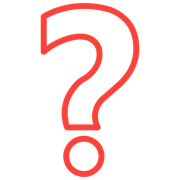 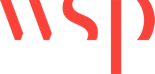